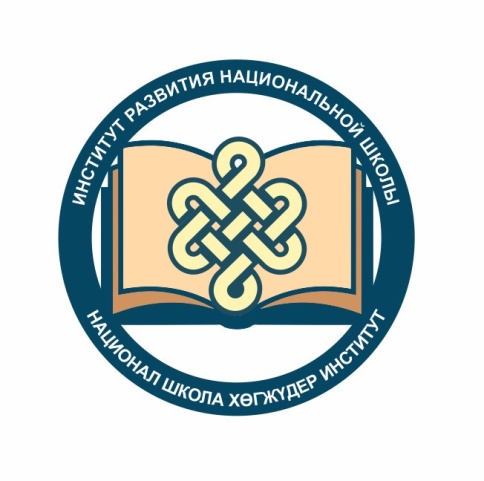 Тыва дыл.6 класс. Кылыг сөзүнүң болуушкун наклонениезиниң амгы үези
Шуй ортумак школазының тыва дыл, чогаал башкызы 
Хертек  Айлаңмаа Очуровна.
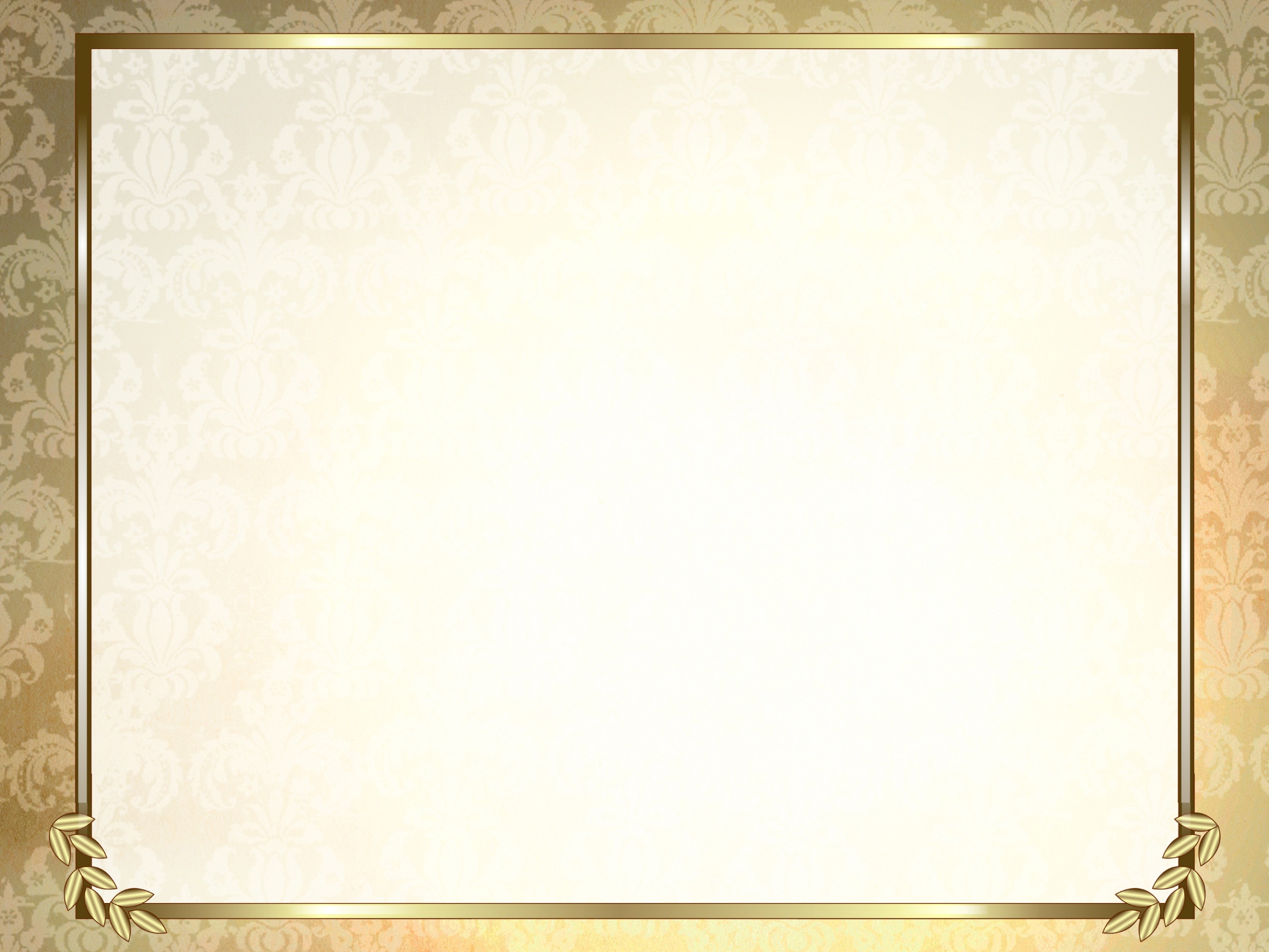 Болуушкун наклонениезиниң
 үелери
эрткен үе
келир үе
амгы үе
1.Шагда эрткен үе
2.Чоокта эрткен үе
3.Бадыткалдыг эрткен үе
4.Барымдаалыг эрткен үе.
?
?
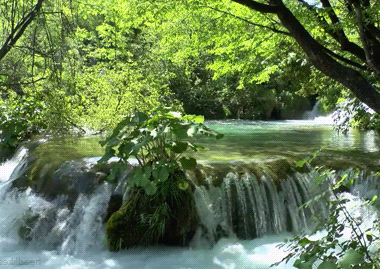 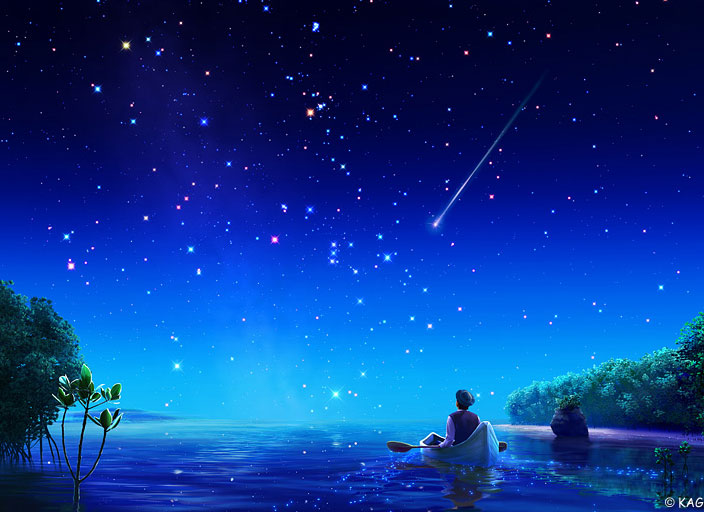 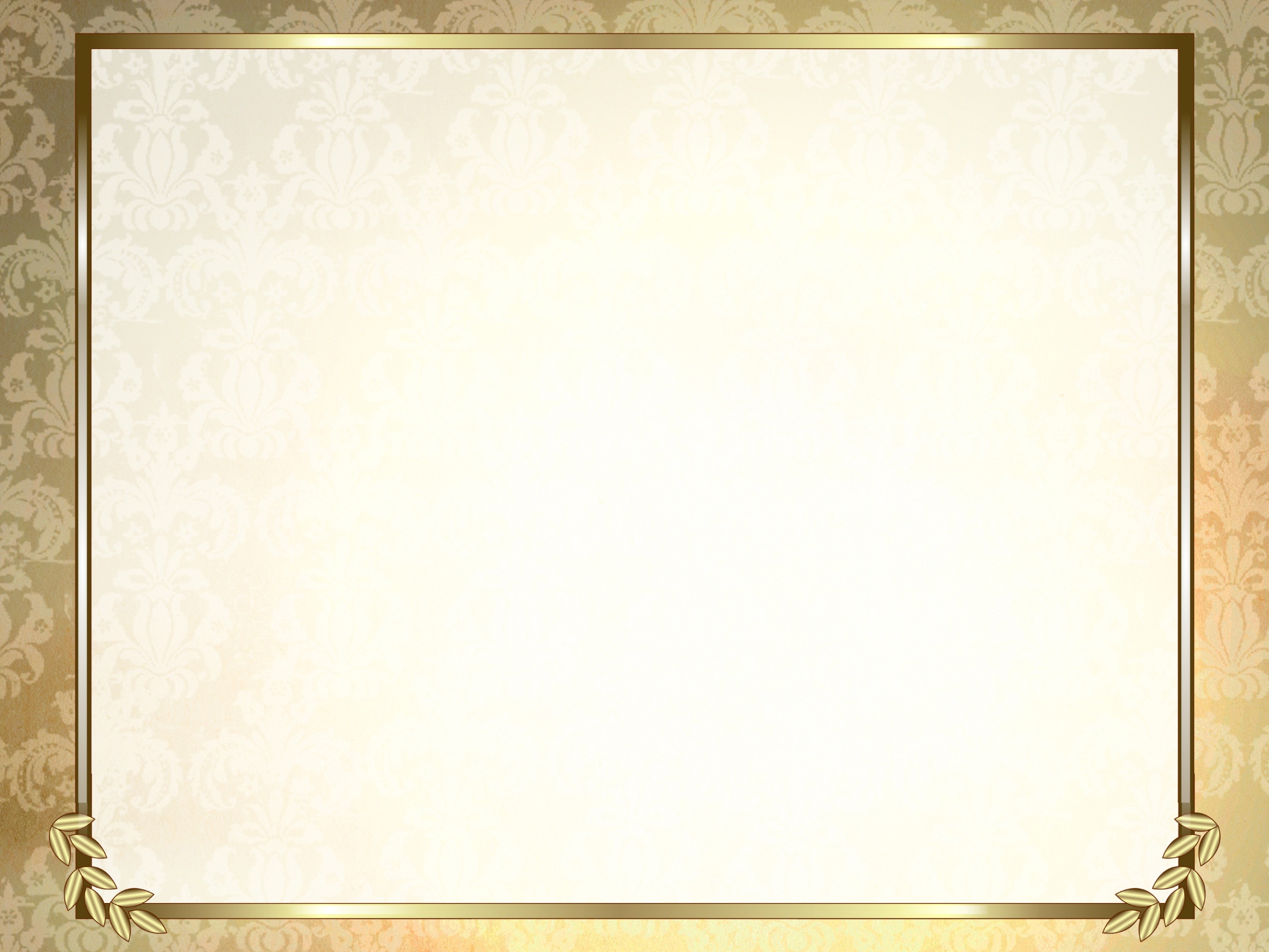 Болуушкун наклонениезиниң амгы үези дээрге чугааның бооп турар өйүнде боттанып турар кылдыныгны илередир үе болур.
Чижээ:    Кадарчы хавак кырында олур.
   Амгы үе үш хевирлиг.
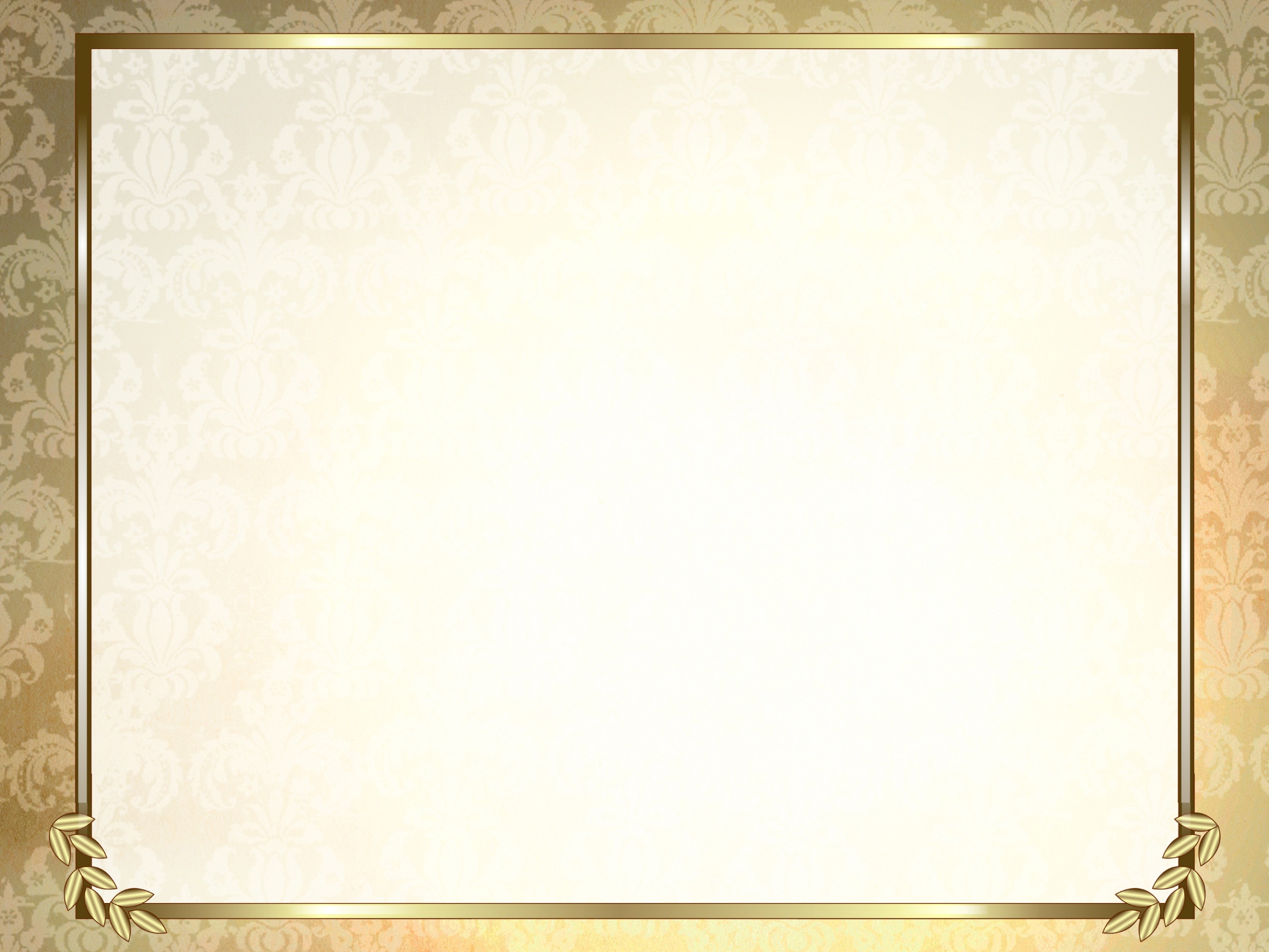 Дараазында онаалганы күүсет:
1.Домактарны тодаргай амгы үениң кылыг сөстери-биле доозуңар.
   
 Севил самбыра чанында ...  .  Ооң кыдыында Солаңгы ...  . Башкы стол ындында ...  .  Бөгүнгү дежурный Чечек …  .  Кудумчуда  Саида …  .

2.Домактарда сөглекчи болуп чоруур кылыг сөстеринден тодаргай эвес амгы үе хевирин тургузуңар.

 Элезинде бичии ургулар ойнаан. Оолдар машина оруу кылган, а ургулар бажыңнар, шивээлер туткан. Ол оюнга шаптыктавазы-биле кыдыындан көрдүм. Олар мени-даа эскерер хире эвес  чай чок ойнаан.